SIFAT-SIFAT
MATEMATIKA
EKONOMI
DAN BISNIS
NAMA DOSEN
Dian Retnaningdiah, S.E., M.Si
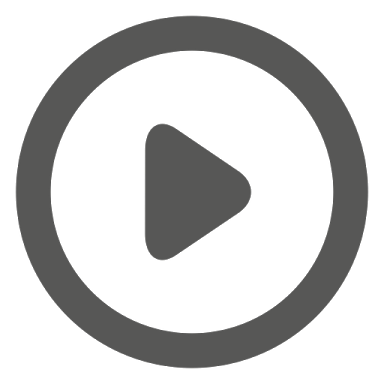 Matematika Ekonomi dan Matematika Murni
A
Matematika
Ekonomi
Ilmu pengetahuan mempelajari konsep dasar pehitungan yang bersifat eksak dengan objek abstrak yang meliputi prinsip, konsep, serta operasi yang ada hubungannya dengan suatu bilangan dan penyelesainnya dilakukan secara sistematis.
Ilmu matematika terapan dimana masalah yang muncul dalam ekonomi/bisnis seperti laba, biaya, permintaan dan penawaran, penghasilan dan sebagainya diselesaikan dengan menggunakan analisis matematika untuk mendapatkan kesimpulan dan keputusan yang terbaik.
Matematika
Murni
Menggunakan simbol-simbol seperti huruf akhir dari abjad alphabet
Contoh : X, Y, Z
Pada diagram cartesius, variable P digambarkan pada sumbu horizontal
Nilai-nilai variable dapat berupa negatif atau positif
MATEMATIKA 
MURNI
PERBEDAAN ANTARA
MATEMATIKA 
EKONOMI
Menggunakan simbol sesuai nama variable ekonominya
Contoh: Price(P), Cost(C), Quantity(Q)
Pada diagram cartesius, variable P digambarkan pada sumbu vertikal
Nilai-nilai variable diasumsikan harus bernilai non negative
Teori Ekonomi, Matematika Ekonomi, Ekonometrika dan Statistika Ekonomi
B
TEORI EKONOMI
pendekatan secara kualitatif untuk analisis ekonomi dimana ahli ekonomi mempergunakan symbol-simbol matematis untuk menyatakan permasalahan dan juga memberikan gambaran dengan dalil-dalil matematis yang telah dikenal untuk membantu pembahasan permasalah ekonomi
MATEMATIKA 
EKONOMI
penerapan metode matematika untuk mewakili teori dan menganalisis masalah-masalah di bidang ekonomi.
ilmu yang membahas masalah pengukuran hubungan ekonomi. Dengan demikian, Ekonometrika adalah ilmu yang mencakup teori ekonomi, matematika, dan matematika dalam satu kesatuan sistem yang bulat, menjadi suatu ilmu yang berdiri sendiri dan berlainan dengan ilmu ekonomi; matematika; maupun statistika.

 Ekonometrika digunakan sebagai alat analisis ekonomi yang bertujuan untuk menguji kebenaran teorama-teorama teori ekonomi yang berupa hubungan antarvariabel ekonomi dengan data empiris
EKONO-METRIKA
STATISTIKAEKONOMI

ilmu yang mempelajari cara ; Pengumpulan data, Pengolahan data, Analisa data, Penyajian data, penarikan kesimpulan atau pengambilan keputusan berdasarkan hasil penelitian data atau ringkasan yang berbentuk angka. Misalnya : Statistik Inflasi,  pertumbuhan ekonomi, PDRB, harga minyak dunia, kependudukan, IPM, dan sebagainya
Hubungan Teori Ekonomi, Matematika Ekonomi, Ekonometrika Dan Statistika Ekonomi
C
Teori Ekonomi biasanya dinyatakan dalam bentuk kualitatif yang umumnya tidak memberikan ukuran angka (numerikal) yang jelas mengenai hubungan diantara hubungan kedua variabel. Kemudian teori tersebut dapat disederhanakan oleh Ahli Matematika Ekonomi menjadi bentuk matematis berupa fungsi Q=f(P) dan kemudian diperjelas lagi menjadi persamaan linear, yaitu Q=a-bP, sebagai contoh persamaannya:
Q=10-2P
Q=a-bP
Q= variabel tidak bebas
P= variabel bebas
10 dan 2= konstanta
Dengan a dan b adalah konstanta, dalam hal ini a dan b dapat disebut parameter, karna nilainya dapat berbeda untuk mengungkap kasus yang sama pada objek yang berbeda
Jadi ahli matematika ekonomi menyederhanakan teori ekonomi yang bersifat kualitatif menjadi bentuk kuantitatif. sehingga didalam teori ekonomi menyatakan hubungan terbalik antara kedua variabel tersebut, kemudian secara matematis dinyatakan oleh parameter-parameter yang dapat ditaksir (estimated) oleh ahli ekonometrika. tentu dalam penaksirannya, ahli ekonometrika harus mengikuti teori ekonomi diatas. tetapi dalam proses pencarian nilai nilai parameter a dan b, ia harus menggunakan operasi operasi dan aturan aturan matematika ekonomi.
Dipihak lain seorang Ekonometrika tentu membutuhkan data dalam proses penaksiran nilai nilai parameter , baik dari variabel harga maupun variabel jumlah produk yang diminta. Data kedua variabel ini harus dicari atau dilakukan dilakukan oleh seorang Ahli Statistika Ekonomi karena pekerjaan utamanya berkenaan dengan pengumpulan, pemprosesan, dan penyajian data ekonomi. Dalam hal pemprosesan dan penyajian data ekonomi dalam bentuk tabel dan grafik harus mempunyai pengetahuan matematika ekonomi.
D
Sifat-sifat dalam Matematika Ekonomi dan Bisnis
Sifat-sifat yang terdapat pada matematika ekonomi dan bisnis yaitu
Matematika ekonomi membahas penerapan matematis  pada aspek-aspek teoritis murni dari analisis ekonomi, tanpa atau hanya sedikit memperdulikan masalah-masalah statistic
Mendorong kita untuk menyatakan asumsi-asumsi secara jelas sebagai prasyarat memperguna-kan dalil matematis
Bahasa yang dipergunakan ringkas dan tepat
Matematika murni merupakan dasar untuk pemahaman matematika ekonomi dan bisnis.
Matematika ekonomi dan bisnis merupakan salah satu pengaplikasian matematika terapan, matematika ini lebih mendasar pada  masalah yang muncul dalam ekonomi/bisnis seperti laba, biaya, permintaan dan penawaran, penghasilan, dan sebagainya diselesaikan dengan menggunakan analisis matematika untuk mendapatkan kesimpulan dan keputusan yang terbaik.
Perbedaan yang mencolok yang dapat kita lihat antara matematika murni dan matematika ekonomi dan bisnis terletak pada simbol, variabel dan letak variabel pada diagram cartesius
Jadi walaupun ekonometrika, statistika ekonomi, dan matematika ekonomi dipelajari secara terpisah, namun semuanya memiliki keterkaitan yang erat antara satu dengan yang lain. namun perlu diingat Matematika ekonomi faktor utama sebab untuk memahami ekonometrika dan statistika ekonomi kita harus menggunakan operasi atau aturan  matematika murni dan matematika ekonomi.
Matematika juga memiliki manfaat yang besar bagi pelaku ekonomi, yang mungkin jarang disadari  oleh manusia
Kesimpulan